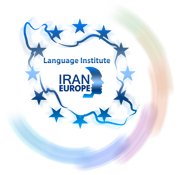 Evolve 3B5.5
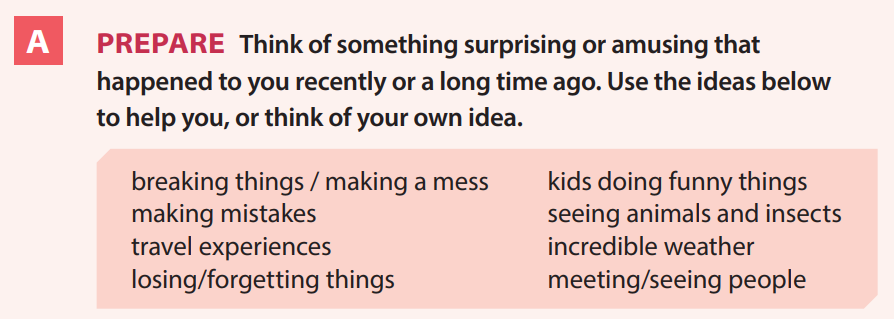 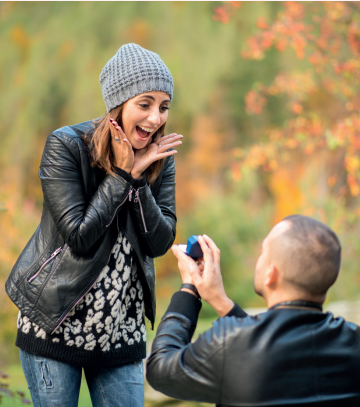 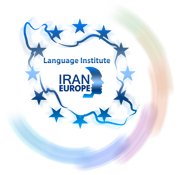 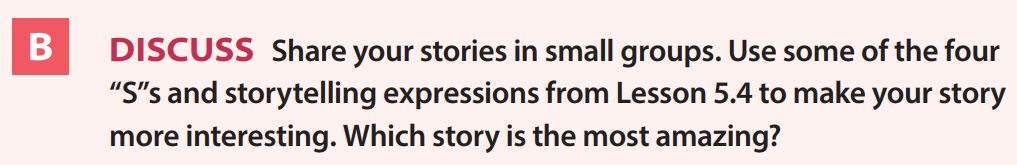 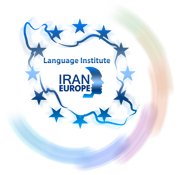 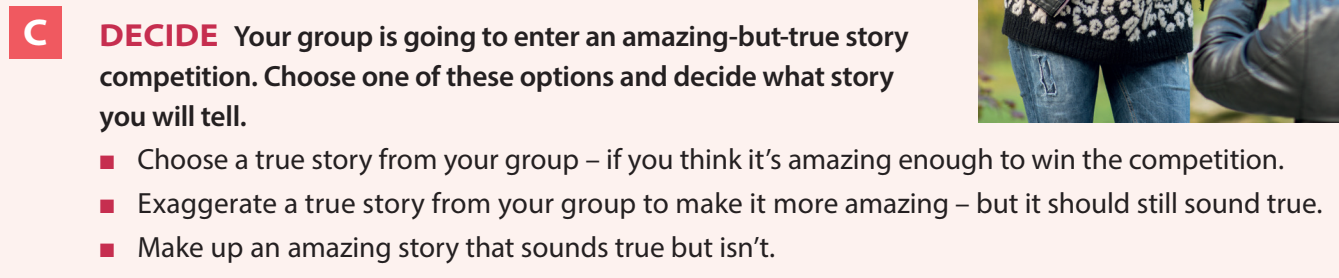 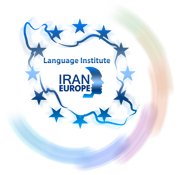 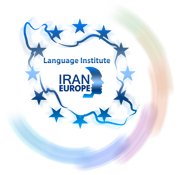 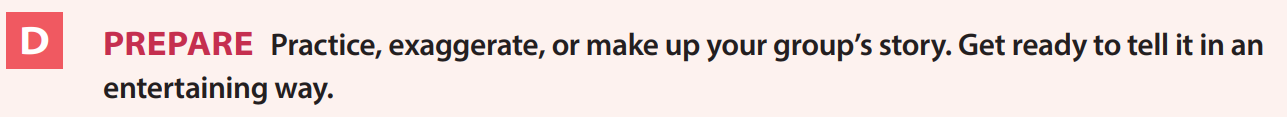 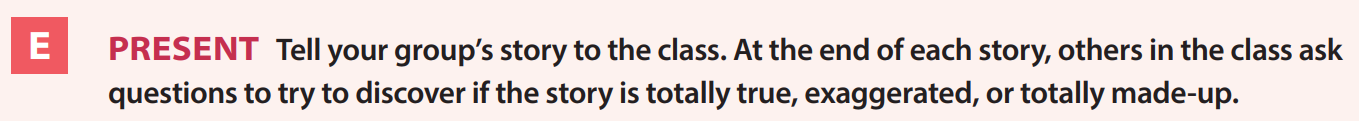 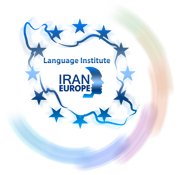 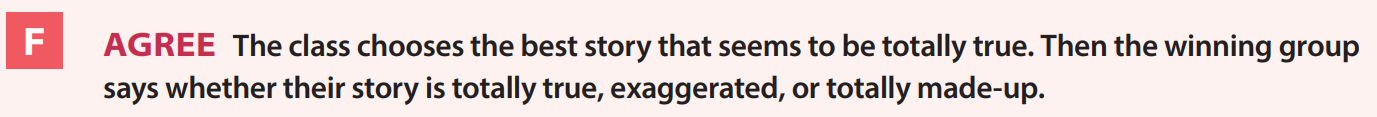 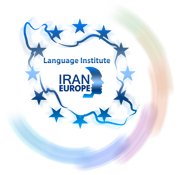 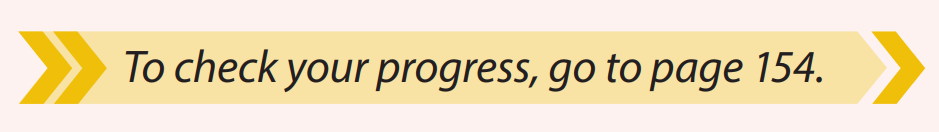 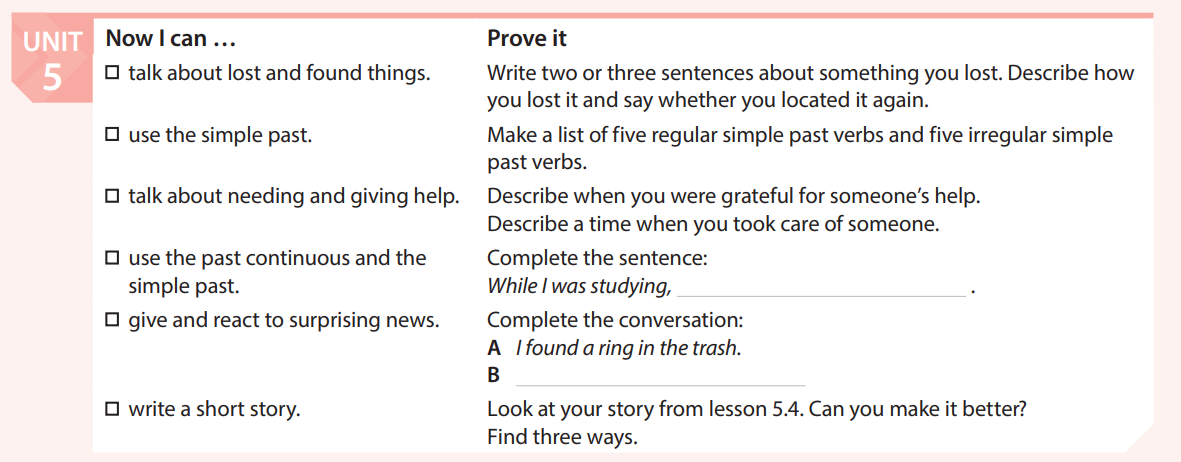 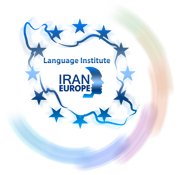 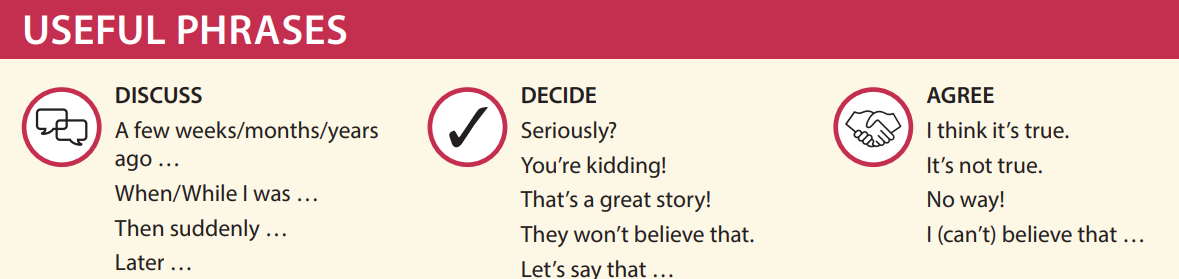 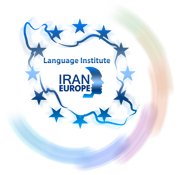 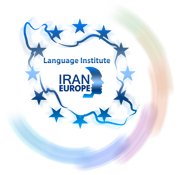